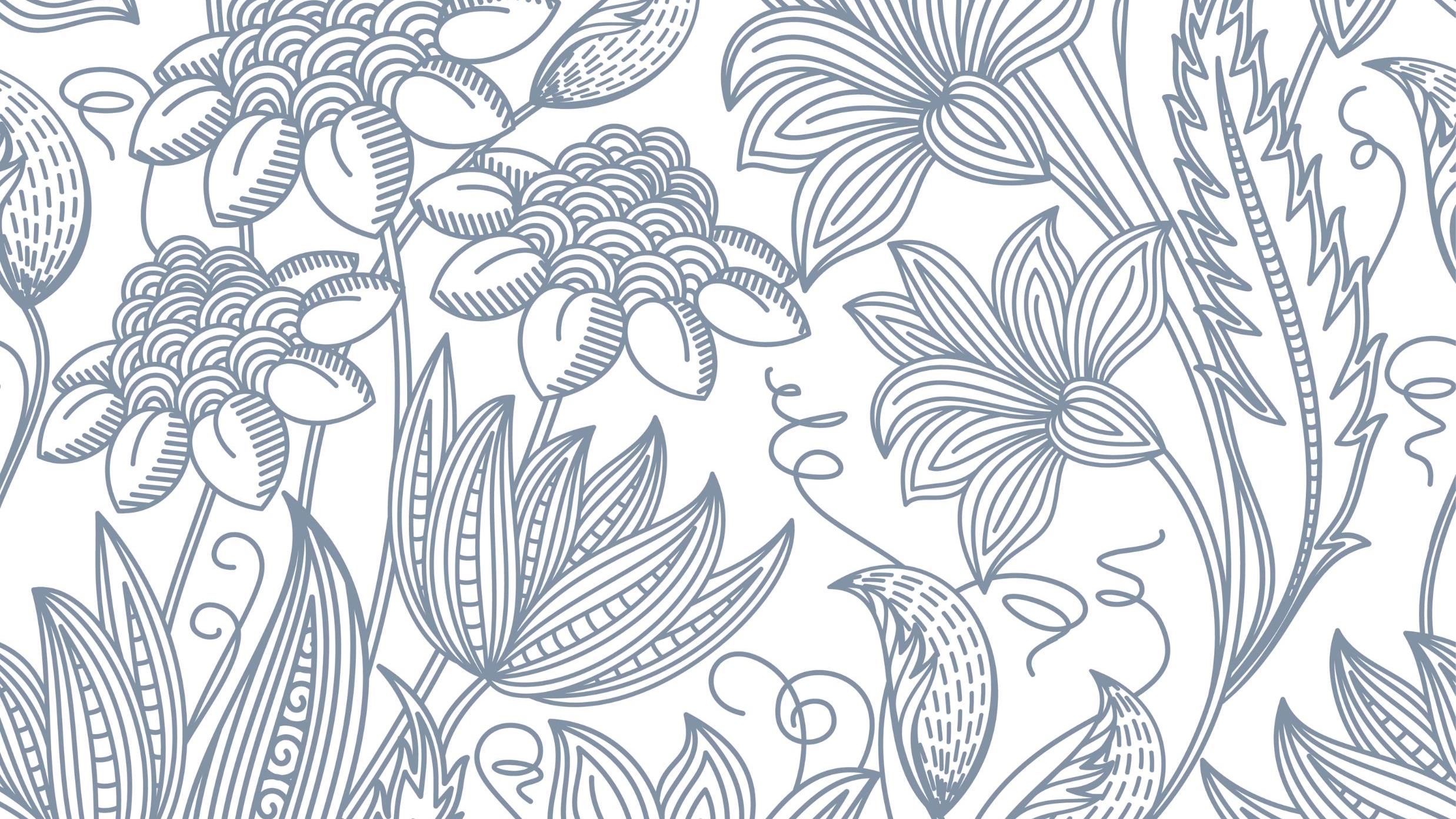 الضوء  (قصة رقمية)  قصة الفوانيس
ماريا محمد عبد الكريم ​
940307804@moe.bh ​
عنوان الدرس: الضوء ​
الهدف : التمييز بين انواع الاجسام  ​
المحتوى الرقمي: قصة رقمية
ماريا محمد 94037804
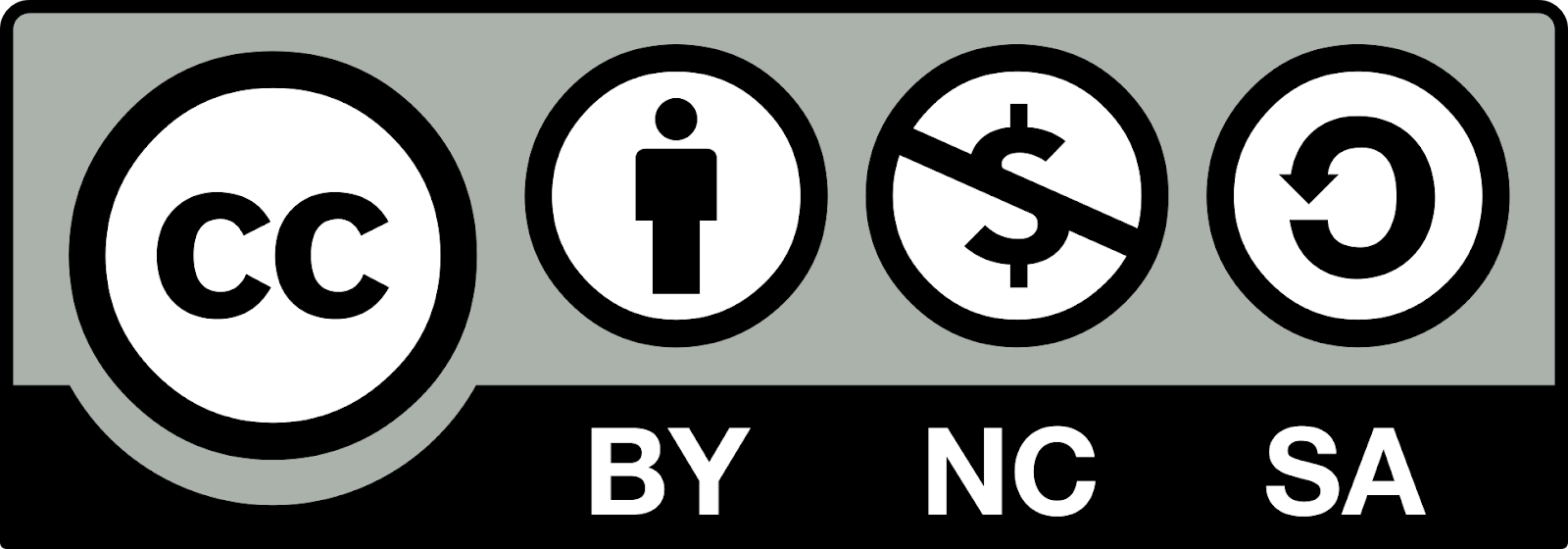